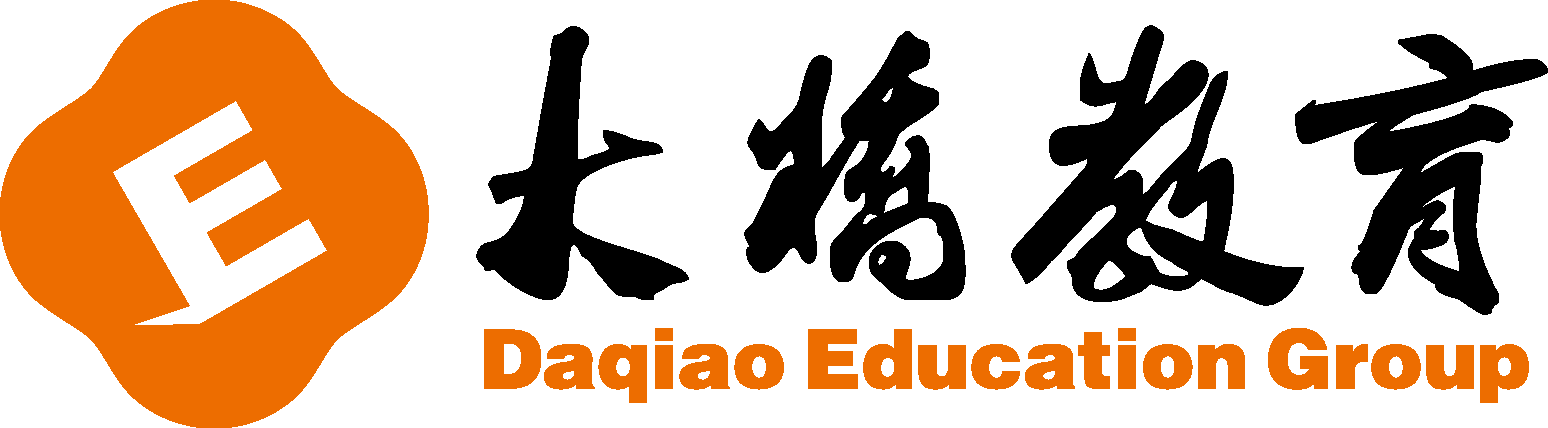 爱学习新概念L27-28微信教学
I．按要求完成下列各题。
1. There is a pen on the desk. (改写句子，把a换成two)
  There ________ two ________ on the desk.
2. There aren’t any girls in the room. (改为肯定句)
  There ________ ________ girls in the room.
3. There are some dogs in the kitchen. (改为单数句)
  ________ ________ ________ ________ in the kitchen.
4. There are some chairs in the living room. (改为一般疑问句并作出肯定回答) 
  _____________________________________________________
5. There is a cup in the refrigerator. (改为否定句)
  There ________ ________ cup in the refrigerator.
are                  pens
are           some
There           is               a              dog
Are there any chairs in the living room?
Yes,there are.
isn't              a
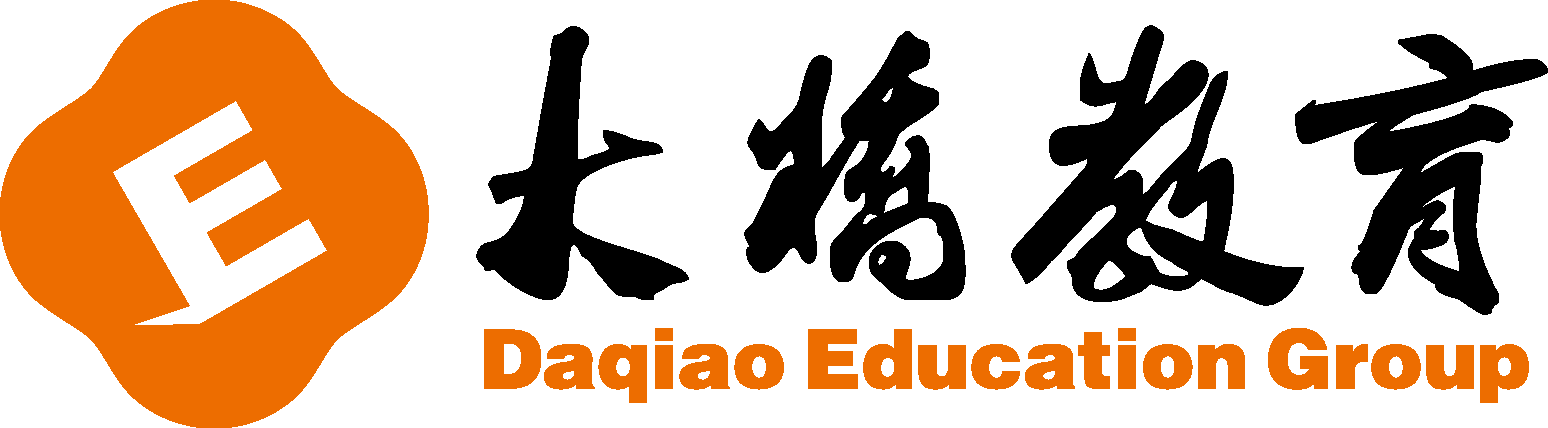 II．用some, any填空。
1. There are ________ forks near the plate.
2. ________ children are in front of the wall.
3. There aren’t ________ glasses in the cupboard.
4. There aren’t ________ desks in the classroom.
5. Don’t give him ________ pencils.
some
Some
any
any
any
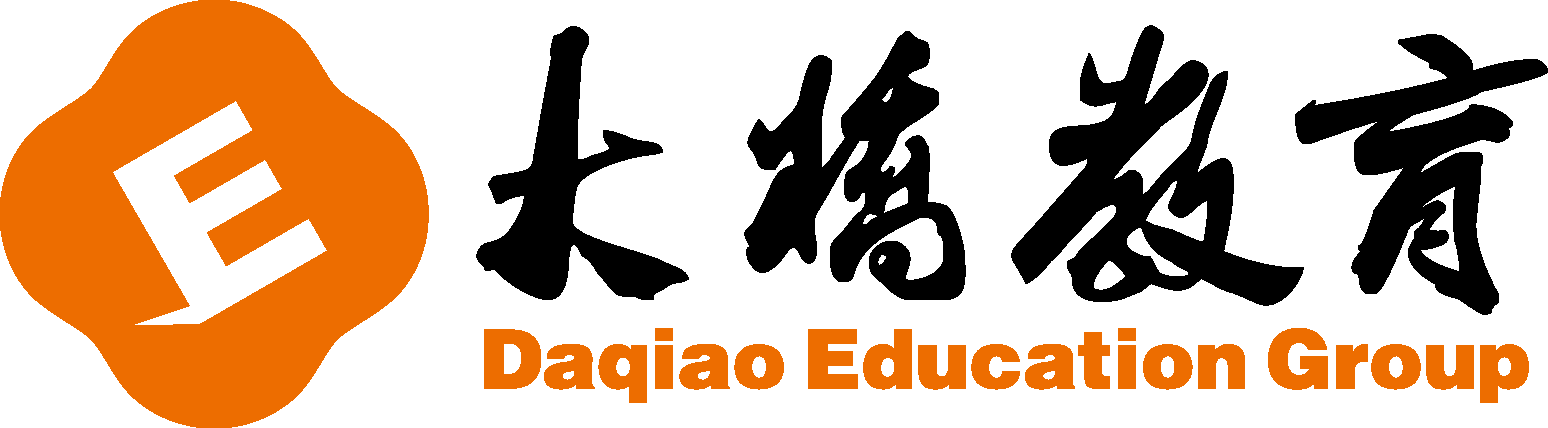 III．选择

(    ) 11. There ________ a policeman and two doctors here.
	A. is			B. are				C. am
(    ) 12. --- Is there any water in the bottle?    ---Yes, there ________.
	A. are			B. is				C. isn’t
(    ) 13. There are some ________ in the kitchen.
	A. knife		B. knives			C. a knifes
(    ) 14. There are some pictures ________ the wall.
	A. in			B. on				C. of
(    ) 15. There are ________ bottles in the refrigerator.
	A. any		B. some			C. a
A
B
B
B
B
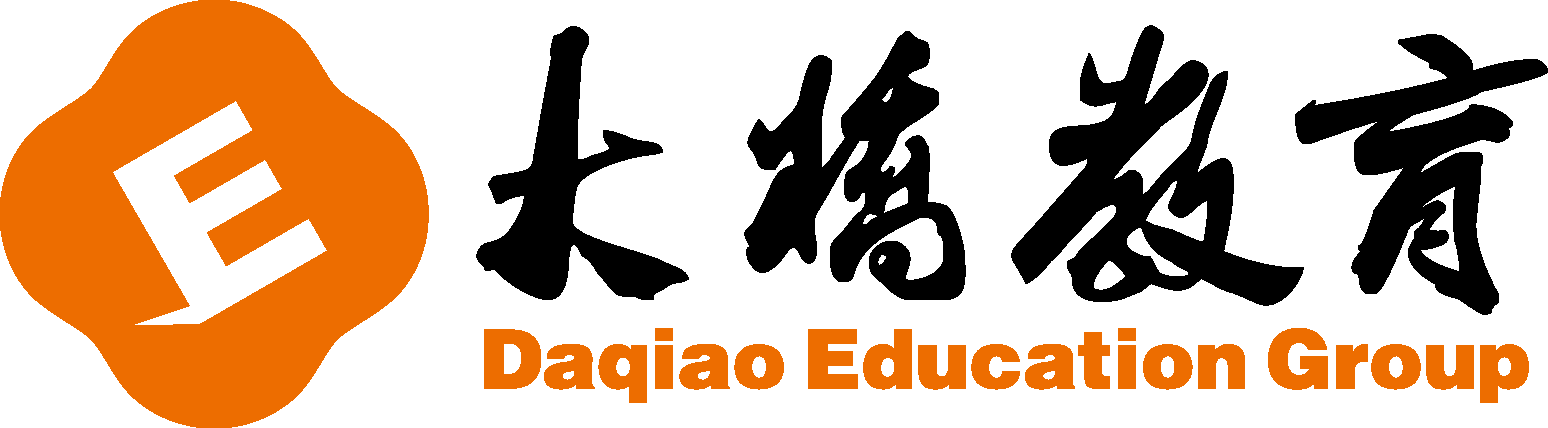 Thanks for listening!